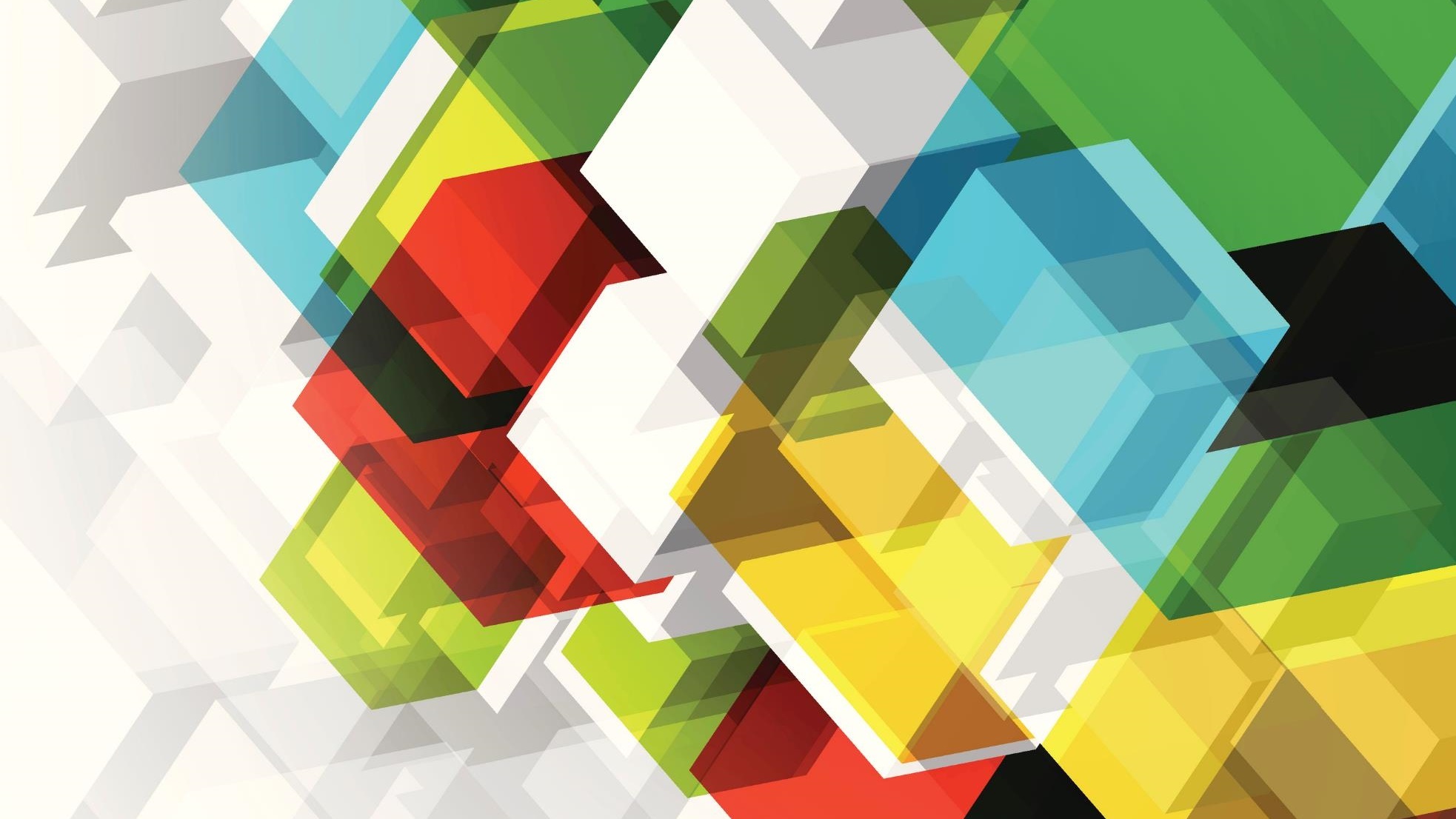 Pertemuan ke-13 Manajemen Pemasaran
Tugas Manajemen pemasaran
Tujuan Pembelajaran
Mahasiswa mampu mendesain, memproduksi, dan menyajikan video iklan sebagai tugas akhir.
Video Iklan
Video iklan suatu bentuk informasi yang dilakukan oleh seseorang, instansi, atau perusahaan, yang isinya berupa pesan yang menarik tentang sebuah produk atau jasa yang Anda tawarkan. Maksud dan tujuan dibuatnya iklan adalah untuk membujuk atau mendorong masyarakat sehingga menjadi tertarik menggunakan produk atau jasa yang Anda tawarkan.
Biasanya video iklan dipasang di berbagai media agar terlihat oleh banyak orang, baik itu media offline maupun media online. berbagai media diantaranya Koran, Majalah, Tabloid, Televisi, Situs Berita, Blog, Media Sosial, Mesin Pencari, dan tempat-tempat umum.
Tujuan Video Iklan
Memberikan informasi kepada pengunjung mengenai suatu produk barang atau jasa yang di tawarkan. Iklan menggunakan bahasa persuasif dengan menonjolkan kelebihan produk atau jasa yang ditawarkan.
Mempengaruhi atau mengajak para pengunjung lain yang merupakan target market untuk menggunakan dan membeli produk atau jasa yang Anda tawarkan.
Manfaat Video Iklan :
Produk atau jasa yang akan ditawarkan atau diiklankan akan dikenal atau lebih terkenal di masyarakat luas.
Konsumen baru semakin bertambah sehingga meningkatkan angka penjualan produk atau jasa yang diiklankan.
Keuntungan pihak pengiklan akan meningkat karena penjualan produk atau jasanya yang diiklankan.
Meningkatkan brand awareness sebuah merek di masyarakat luas sehingga masyarakat mudah mengidentifikasi produknya.
Tugas :
Mendesain, memproduksi, dan menyajikan video iklan sebagai tugas Manajemen Pemasaran.
Barang dan jasa yang diiklankan bebas menurut kreatifitas mahasiswa.
Tugas dikerjakan secara kelompok dengan jumlah anggota maksimal 3 orang.
Video iklan diupload di : https://drive.google.com/drive/folders/17vNZTG1wmWAyZ9eWiElWoDiI8byc4g7S?usp=sharing
Title Lorem Ipsum